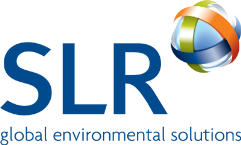 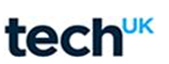 Climate Change Agreement for techUK
Note 09: Glossary and Abbreviations
August 2021
The tables below contain a glossary of terms  and abbreviations that you may come across in relation to your techUK CCA.
Glossary
Climate Change Agreement for techUK 	Page 1 of 5	Glossary and Abbreviations
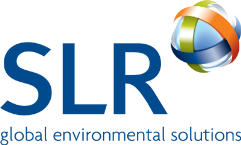 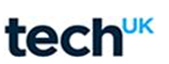 Climate Change Agreement for techUK 	Page 2 of 5	Glossary and Abbreviations
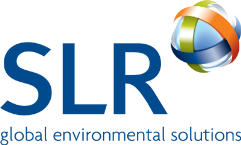 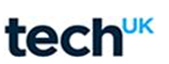 Climate Change Agreement for techUK 	Page 3 of 5	Glossary and Abbreviations
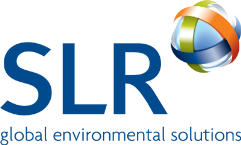 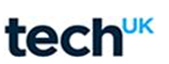 Abbreviations
Climate Change Agreement for techUK 	Page 4 of 5	Glossary and Abbreviations
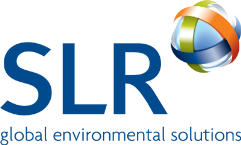 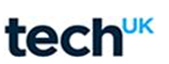 For further information please contact SLR’s techUK CCA helpdesk:

+44 (0)844 800 1880

techUK@slrconsulting.com

or visit www.techuk.org/developing-markets/data-centres.html
The full suite of techUK CCA Guidance Notes are listed below and can be accessed via contacting the helpdesk or visiting the website.
Climate Change Agreement for techUK 	Page 5 of 5	Glossary and Abbreviations